Week #6:The Ghost Road
Professor Poyner-Del Vento
Kindly turn off
All cell phones
The wireless component of any laptop computers
Overview of lecture
Introduction to author , novel, and trilogy
Historical background
Proposal—brief reminders
Introduction to author, novel, and trilogy
Introduction to Pat Barker
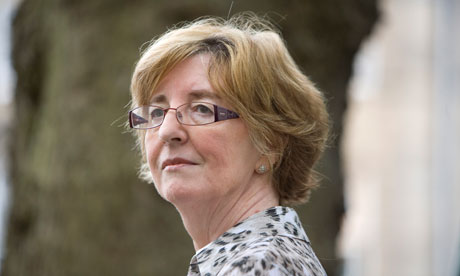 Image from The Guardian: http://www.guardian.co.uk/books/booksblog/2007/nov/20/theotherpatbarkertrilogy
Introduction to The Ghost Road
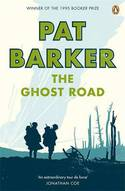 Image from New Writing North: http://www.shop.newwritingnorth.com/pat-barker-the-ghost-road-d198532.html
Regeneration trilogy
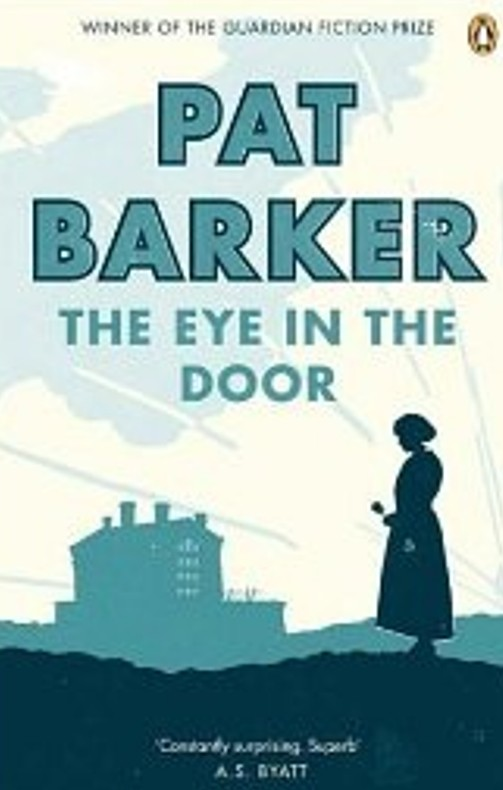 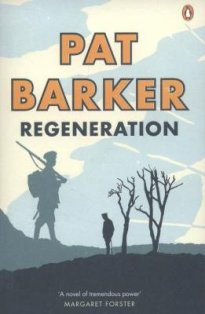 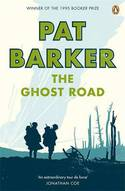 Images from:   http://thebookaffair.wordpress.com/2010/04/18/review-pat-barker-regeneration/
http://piningforthewest.co.uk/2010/03/26/the-eye-in-the-door-by-pat-barker/
 http://www.shop.newwritingnorth.com/pat-barker-the-ghost-road-d198532.html
Billy Prior in Regeneration and The Eye in the Door
Served in World War I
Suffered from “shellshock” and went mute
Cured at Craiglockhart War Hospital in Scotland
Worked in for the War Office in England for a while
Now wants to return to fighting
Bisexual
Engaged to be married to a woman
Promiscuous with men and women
Upwardly mobile and class-conscious
Working class background
Rose to officer class in military
William Rivers in Regeneration and The Eye in the Door
Military psychologist
Early pioneer in treating mental illness
Treated soldiers suffering from “shellshock” (i.e., Post-Traumatic Stress Disorder)
Worked at Craiglockhart War Hospital in Scotland
Now working in a hospital in London
Treats several other characters
Billy Prior
Wilfred Owen
Siegfried Sassoon
Other characters in Regeneration and The Eye in the Door
Sarah Lumb—Billy’s fiancée, works in a munitions factory
Wilfred Owen—an officer who serves with Billy, poet, also treated by William Prior
Historical background
World War One
1914-1918
Centered in Europe, but involved countries from around the world
Allies
Central Powers
More than 70 million soldiers and other military members were involved
More than 9 million people killed
World War One
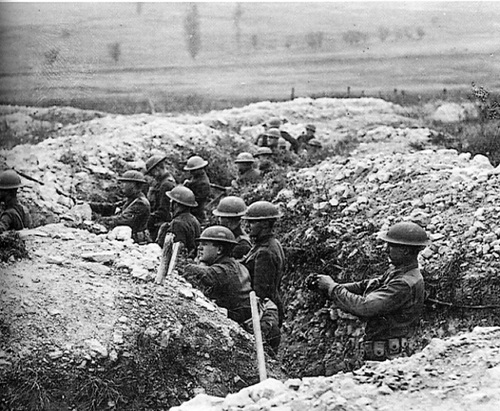 Image from Carleton College: http://apps.carleton.edu/events/wwi/exhibition/photos/?image_id=446138
W.H.R. Rivers
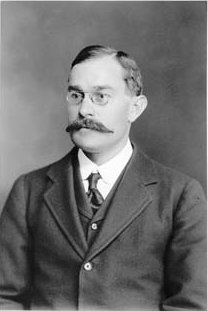 Image from Wikipedia: http://en.wikipedia.org/wiki/William_Rivers
Wilfred Owen
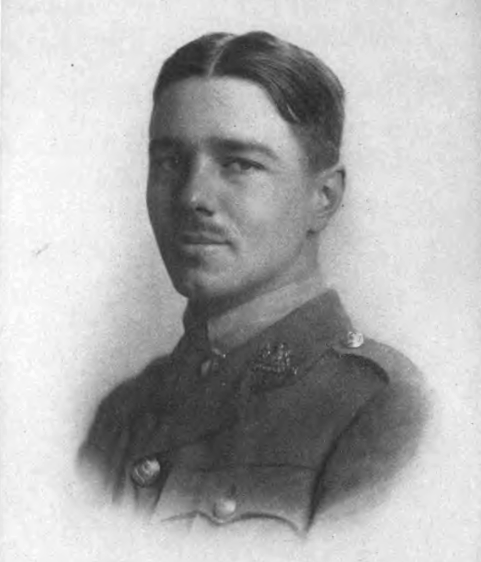 Image from Wikipedia: http://en.wikipedia.org/wiki/Wilfred_Owen
Proposal—brief reminders
Brainstorm first
Choose novel and topic combination
Browse through novel for relevant passages
Perform Close Reading on some relevant passages
Ask yourself questions about your ideas
How?
Why?
What are the implications?
Most important part of proposal:Thesis statement
Specific, detailed
Reveals your perspective
Must be debatable (not everyone agrees with it)
adapted from OWL Website:  http://owl.english.purdue.edu/owl/resource/618/01/
Format for Proposal
A paragraph
Possibly format as a formal proposal:  “For my essay, I will . . .”
Possibly format as an introductory paragraph
Summarize main argument, including a thesis statement
Format for Proposal
One paragraph that summarizes the main argument of the essay (approximately 6-8 sentences)
One Works Cited page, using MLA style
Optional:  Acknowledgements page

Due dates are based on your tutorial dates
Mon, June 13 
Tue, June 14
Also turn in via WebCT
The Ghost Road
Read until page 200 by next lecture

Good luck on your proposal!